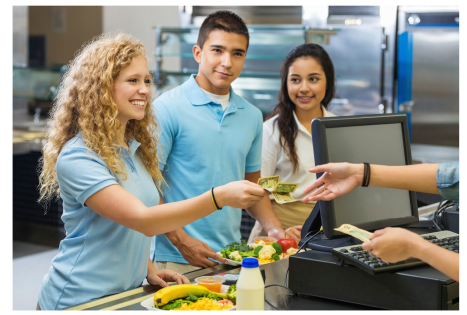 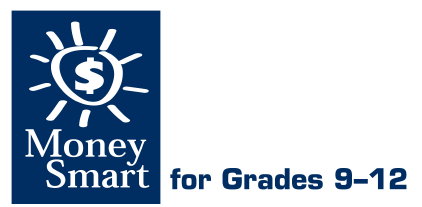 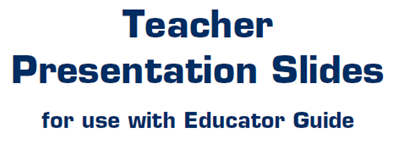 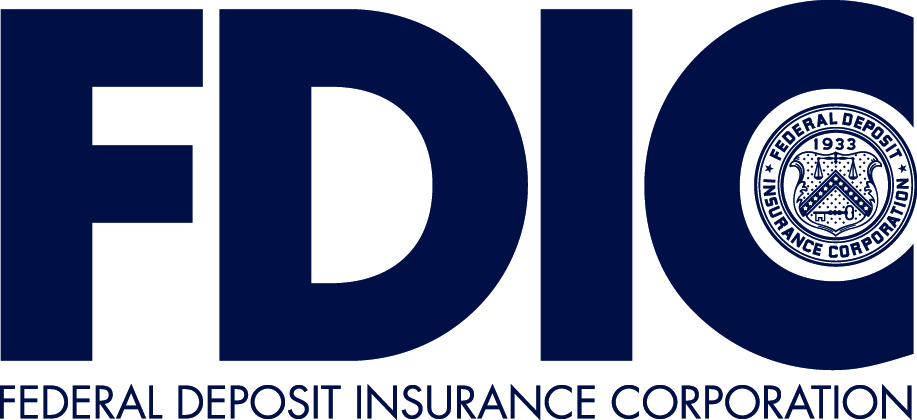 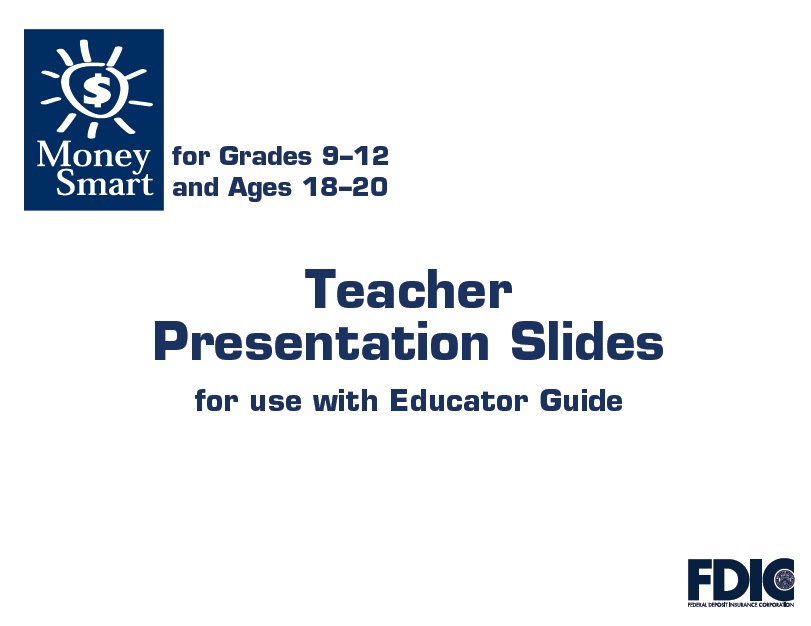 LEVEL 4, LESSON 3
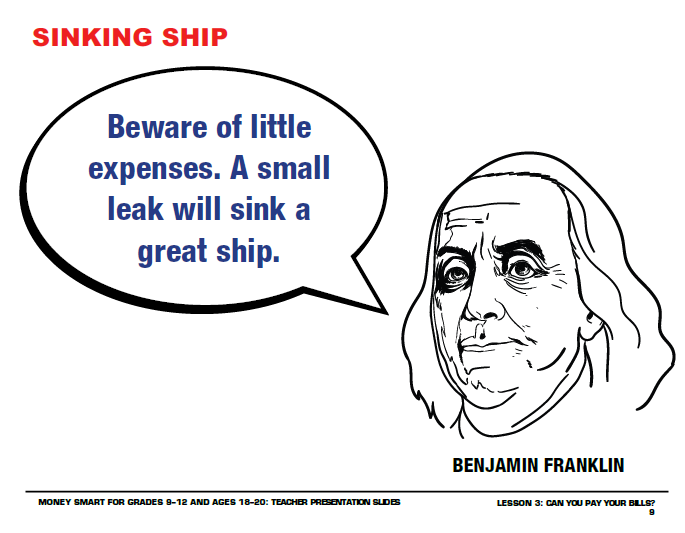 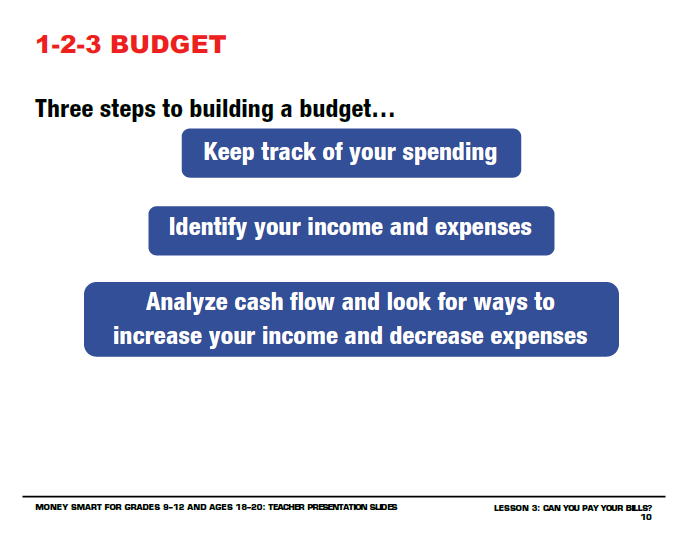 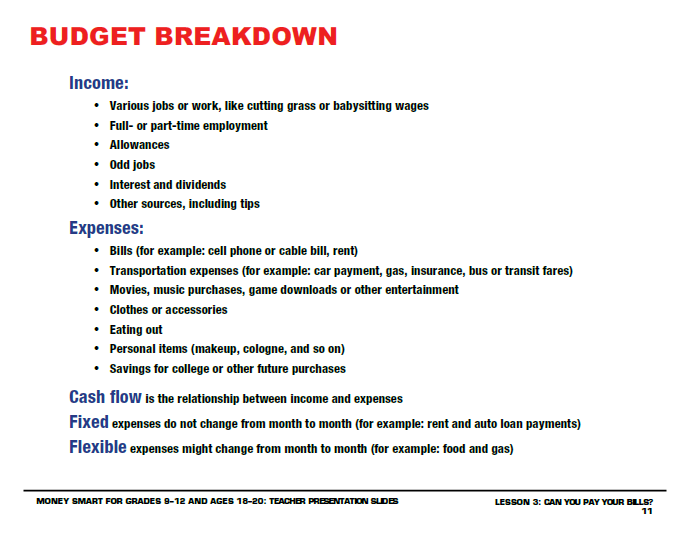